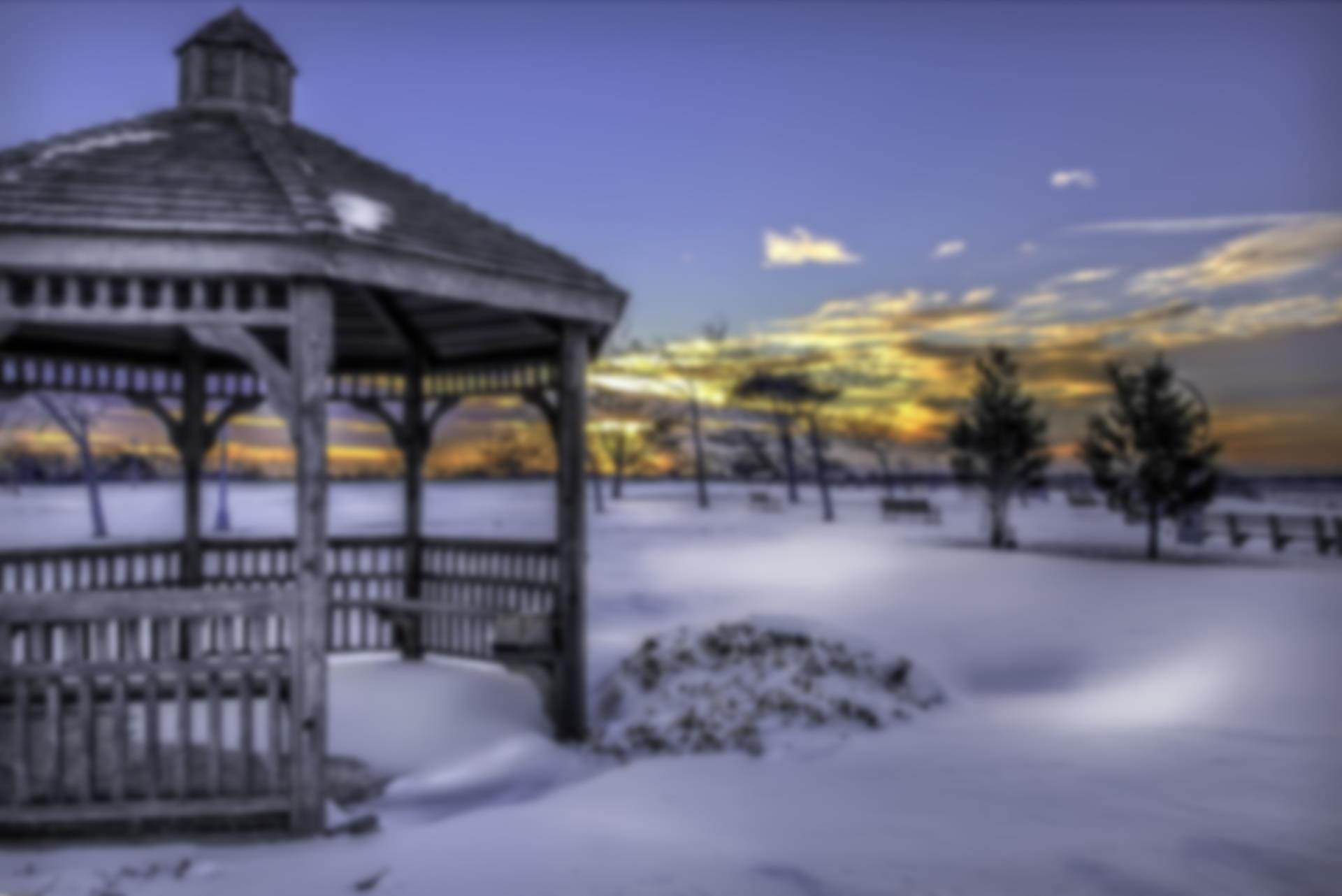 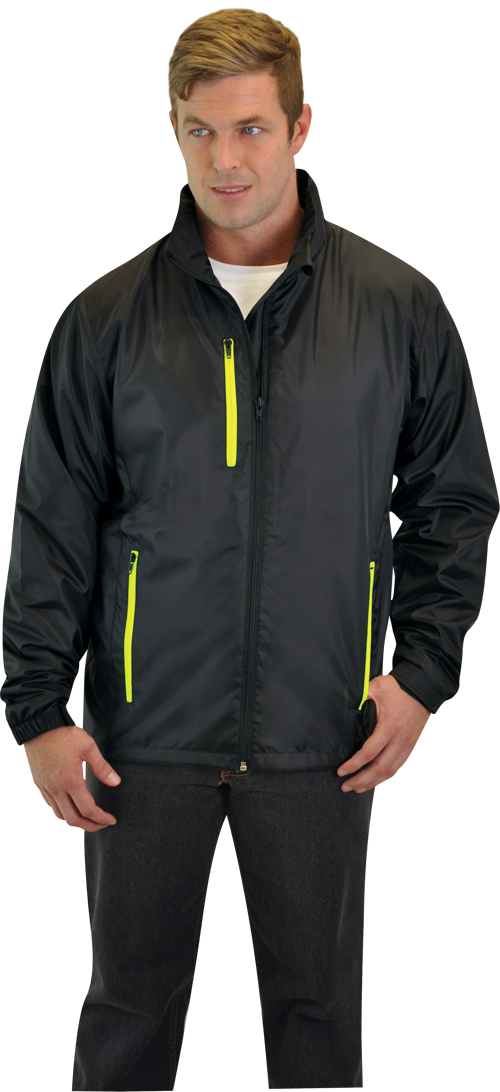 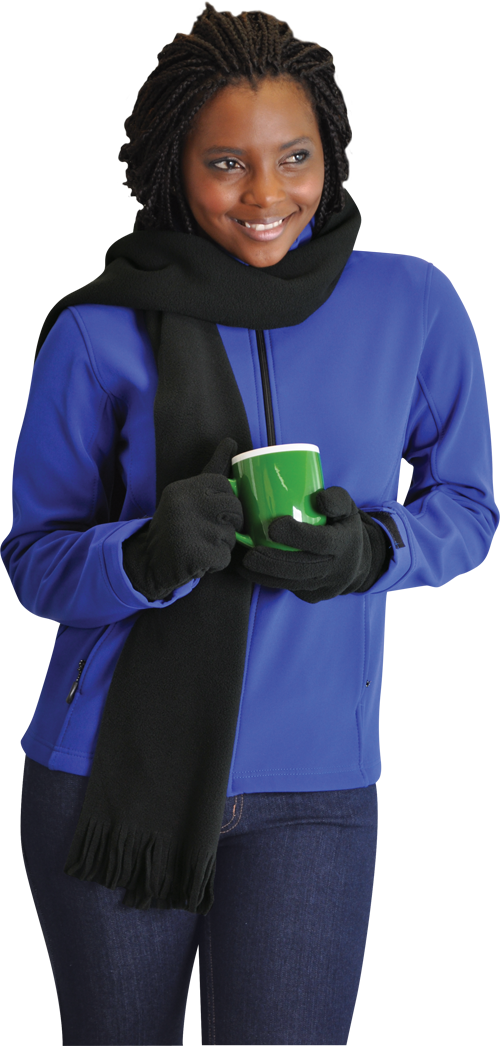 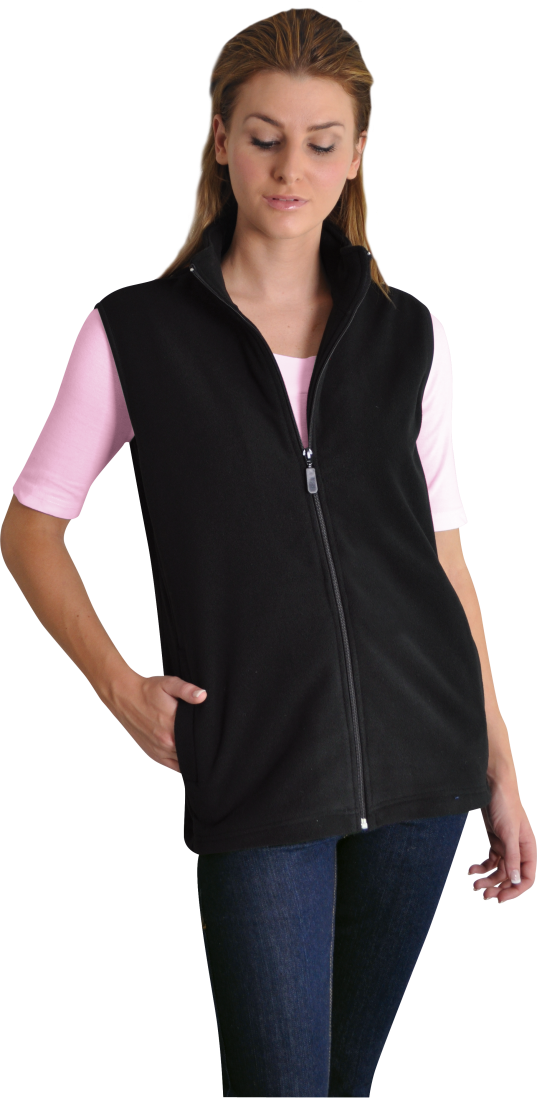 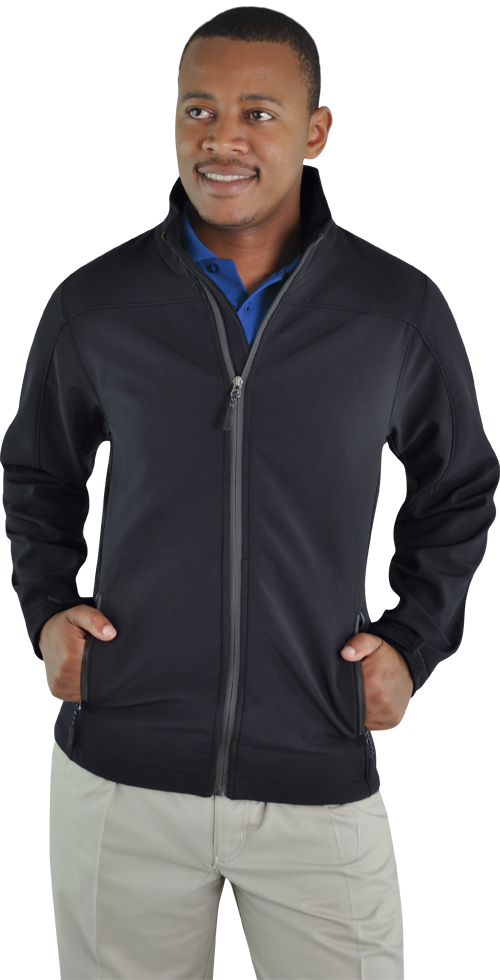 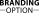 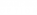 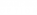 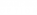 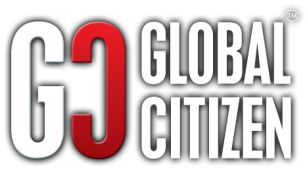 WINTER UNIFORMS